Theory of nonlinear dynamic systemsPractice 1
Juhász János
juhasz.janos@.itk.ppke.hu
2019.12.04.
Introduction - Requirements
Participation, midterm, project, exam
Matlab® (why?)
The aim of the practices: deeper understanding of the lecture examples, implementing them in MATLAB (a framework will be given), „playing” with the parameters
[Speaker Notes: Miért?:
Több egy kép ezer szónál. (és főleg integráljelek, paraméterek és deriváltak sokaságánál)]
Theory
Dynamic system: the states of the system are changing with time based on some rules  - mathematical description of a physical process
Phase space: the collection of all possible states of the dynamic system 
Trajectory: the path (trace) of an element from the phase space
Types of the systems: dissipative, conservative, explosive
Attractor: stable and attracts its surroundings, can be point, periodic, chaotic
Exercises
Implement the following equations in Matlab! 
Plot the trajectories, study the behaviour of the systems and investigate the effects of different parameters!
Are there stable points in the systems? Zoom into the fixed points!
What happens in longer simulations?
1.
2.                                       ;b=1/10
	What happens in case of other damping values?
3. 
4.
5.
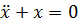 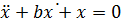 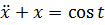 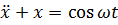 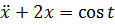 Exercises
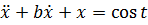 6. 
7. 
8. 
9. 
	How sensitive is the shape of the trajectory to inital conditions?
10.                                              ;b=0.05; ω=0.9
+1: Visualise the energy surface better (choose different lines to plot)!
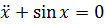 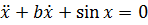 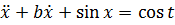 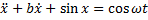 Matlab® supplement
[X,Y] = meshgrid(x,y) replicates the grid vectors x and y to produce a full grid.
equation= @(t,y) [y(2); y(1)];	          [1. equ of the system; 2. equ of the system]
[t,y]=ode45(equation, [t0,tmax][Xinit,Yinit]);there are other solvers as well, first we try this
figure creates figure graphics objects. Figure objects are the individual windows on the screen in which the MATLAB software displays graphical output.
plot(x,y,how…) drawing, has many options
subplot(m,n,p) (divide the figure m*n parts, draws in the p th region)
contour(X,Y,Z), contour(X,Y,Z,n), and contour(X,Y,Z,v) draw contour plots of Z using X and Y to determine the x- and y-axis limits.
Thank you for your attention!